Ethics in Communication between Cultures
1. General Introduction: Toward a Theory of Intercultural Ethics
2. Potential problems in Intercultural communication
3. Improving intercultural competence
4. Guides to ethical considerations in intercultural communication
Warm up: A Case Study

You have landed a job with a very prominent world health organization. The agency is currently seeking a wide financial support base in the United States and Europe to fund efforts to reduce starvation. You have visited the area that your company works in, and you know that many people struggle with daily nutritional and housing needs. However, the people in their country tend to keep their housing areas and their children neat and clean. You find an extreme case that looks much more like “abject poverty” than the average home in the area for which you are raising funds. You must prepare advertising copy with photos. What will you do? What decision will you make?
Is culture about Others or about Us?
How will you translate “他没文化”？
物质文化：material culture
学文化：learn to read and write
文化 人：intellectual
文化素养：artistic appreciation
                                以上摘自《现代汉英词典》
Is culture about Others or about Us?
Culture is a complex system that includes knowledge, belief, art, morals, law, custom and any other capabilities and habits acquired by man as a member of society.
               Edward Burnett Tylor, Primitive Culture (1871)
Believing, with Max Weber, that man is an animal suspended in webs of significance he himself has spun, I take culture to be those webs, and the analysis of it to be therefore not an experimental science in search of law but an interpretive one in search of meaning. 
                  Clifford Geertz, Interpretation of culture (1973)
In my view, all analyses of cultures, whether empirical or normative, must begin by distinguishing the standpoint of the social observer from that of the social agent. The social observer…is the one who imposes, together with local elites, unity and coherence on cultures as observed entities. Any view of cultures as clearly delineable wholes is a view from the outside that generates coherence for the purposes of understanding and control. Participants in the culture, by contrast, experience their traditions, stories, rituals and symbols, tools, and material living conditions through shared, albeit contested and contestable, narrative accounts.
                   Seyla Benhabib, Claims of Culture, 2002
Discussion: Read the following sayings, and discuss with your partner: what do they mean to you if  they are discussed from a cultural perspective?
Human beings draw close to one another by their common nature, but habits and customs keep them apart.
                                      ---- Confucian saying

One man’s meat is another man’s poison.
                                      ---- English proverb

God gave to every people a cup, cup of clay, and from this cup they drank life… They all dipped in the water, but their cups were different.
                                      ---- R. Benedict
Is culture about Others or about Us?
Important aspects of cultural identity often ignored  by a sharply bounded notion of culture:
The role of self-criticism; internal contestation; diversity; social change
Impossible to talk about pure cultures: 
1) multi-temporal heterogeneity of each nation; 2) socio-cultural hybrids that combine values and practices
Cultural awareness means to be cross-cultural and inter-cultural
Cross-cultural communication
   the similarities and differences in value orientations, affective dispositions, relationship management, communicative styles (psychological process)
Intercultural communication
   the penetration by a member of one culture into another culture (practical significance)
Attitudes for one to hold to a foreign culture (1)
When in Rome...
Six attitudes living in a world
I-I:  the lord of every sentence and every story told  by such a person will be I.
I-It: I “take” an interest, and “study” it.
It-It: I study without experiencing or subject in its own right (such as great scholars of extraordinary erudition)
We-We: a sheltered, childish world in which no individuality has yet emerged.
Us-Them: the children of light and the children of darkness, the sheep and the goats, the elect and the damned.
I-You: 
Does the tree then have consciousness, similar to our own?
Different modes between I and you……:
As means
As an end
As a world of inter-subjectivity
Attitudes for one to hold to a foreign culture (2)
To what degree do you adapt to a host culture?
Are Cultural Values Relative or Universal? 
Is it ever acceptable to judge the people of a culture when their behaviors are based on a radically different set of beliefs, values, and norms?
Should all intercultural contacts be encouraged?
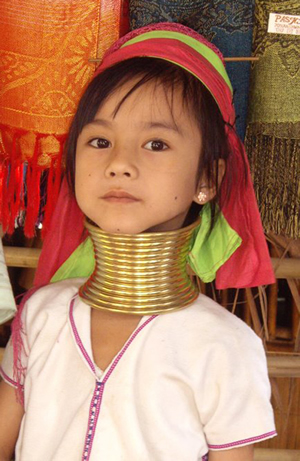 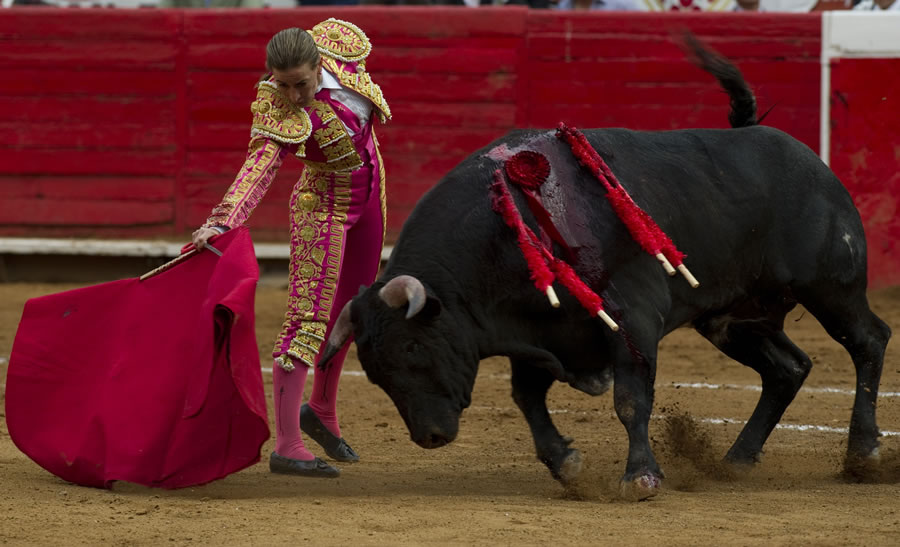 A general definition of ethics
The field of ethics (or moral philosophy) involves systematizing, defending, and recommending concepts of right and wrong behavior. 
metaethics , normative ethics, and applied ethics
metaethics investigates where our ethical principles come from, and what they mean. Are they merely social inventions? Do they involve more than expressions of our individual emotions?
The Individual as a Source; Imperative of self-interest.
The Social Context as a Source;  Situational Ethics.
The Nation as a Source;
Universal Religious Ideals as a Source; Religious heritage as a source of ethical guidelines.
Normative ethics takes on a more practical task, which is to arrive at moral standards that regulate right and wrong conduct. This may involve articulating the good habits that we should acquire, the duties that we should follow, or the consequences of our behavior on others.
 Applied ethics involves examining specific controversial issues, such as abortion, infanticide, animal rights
Moral Vs. Ethical
“Act only according to that maxim whereby you can, at the same time, will that it should become a universal law.” 
Immanuel Kant, Grounding for the Metaphysic of Morals 

“The moral, which concerns what is right or just for all insofar as we are considered simply as human beings; the ethical, which concerns what is appropriate for us insofar as we are members of a specific collectivity, with its unique history and tradition”.
                         Seyla Benhabib  Claims of Culture
We will make the distinction that morality refers to the right or wrong of any behavior in and of itself. As a subset of morality, ethics deals with rightness and wrongness specifically in our interaction with others.
Eg. ETHICAL DECISION MAKING PROCESS
What’s your understanding about an ethical decision? 
Step one: ANALYSIS
What are the facts?  
Who is responsible to act?  
What are the consequences of action?  
What and whose rights are involved?  
What is fair treatment in this case?
Step two: SOLUTION DEVELOPMENT
What solutions are available to me?  
Have I considered all of the creative solutions, which might permit me to reduce harms, maximize benefits, respect more rights or be fair to more parties.
Step three: SELECTING THE OPTIMUM SOLUTION
What are the potential consequences of my solutions?  
Which of the options I have considered does the most to maximize benefits, reduce harms, respect rights and increase fairness?  
Are all parties treated fairly in my proposed decisions?
Step four: IMPLEMENTATION
Who should be consulted and informed?  
What actions will assure that my decision achieves its intended outcome?
Step five: FOLLOW-UP
Was the decision implemented correctly?  
Did the decision maximize benefits, reduce harms, respect rights and treat all parties fairly?
What do we talk about when we talk about intercultural communication in an ethical context?
1)	It is no longer possible to talk about pure cultures: sociocultural hybrids that combine values and practices; multitemporal heterogeneity.
2)	Consciousness of cultural location invites: (specificities and commonalities) reflection and opens the possibility of cross-cultural conversation and deliberation
3)	Cultural intersections and ethical reflexivity:
In France, at the end of the twentieth century, each is fated to remain the same and the other—without forgetting his original culture but putting it in perspective to the extent of having it not only exist side by side but also alternate with others’ culture. 
                Julia Kristeva  Strangers to Ourselves
Ethical reflexivity:
1)	An intercultural ethics will engage in dialogue precisely with those who are not perceived as “the same” (acknowledgement and humbleness) 
2)	An intercultural ethics will be careful in identifying how power structures are used to exclude, make invisible or dismiss critical voices and actions within particular cultures. (cultures as webs of meaning and significance)
3)	An intercultural ethics will also establish common ground with and among others (it will stress relationality and reciprocity), envisioning ways of creating networks of significance that can simultaneously draw from particular cultures and also establish similarities or commonalities for the benefit of transformative praxis. (sameness and otherness) shared and common values
Globalization (cultural homogeneity) Vs. Cultural relativism; cultural fundamentalism 
 Cultural relativism: Each culture determines on its own what is right or wrong
Benhabib proposes three normative conditions to articulate a pluralistic ethics: egalitarian reciprocity, voluntary self-ascription, and freedom of exit and association
Egalitarian reciprocity establishes that members of cultural, religious, linguistic and other minorities are entitled to the same civil, political, economic and cultural rights as the majority
Voluntary self-ascription is the acknowledgement that individuals are not automatically assigned to a cultural, religious, or linguistic group by virtue of birth, but is a matter of self-identification
Freedom of exist and association affirms that the freedom of the individual to exit the ascribed group must be unrestricted.
The significance for intercultural ethics
Accepting differences, appreciating similarities
Intercultural ethics would allow us to envision a world in which, as human beings, we are linked (but not trapped) to each other. It will also encourage us to engage in dialogue so that we can listen. Learn, and live together as vulnerable, interdependent human beings.
Potential Problems in Intercultural Communication
1. Seeking Similarities
What group of people do you choose to be around, and how do you select your friends?
The Soul selects her own Society—/ Then shuts the Door—/ To her divine Majority—/Present no more
Birds of a feather flock together.
2. Uncertainty Reduction
Central to the present theory is the assumption that when strangers meet, their primary concern is one of uncertainty reduction or increasing predictability about the behavior of both themselves and others in the interaction
Forms of uncertainty
Behavioral uncertainty: 
Should you shake hands or bow? Should you speak Chinese or try your broken English? Should you offer a business card or wait for him or her to offer you a card? Should you ask questions about the person’s family or avoid personal topics?
Cognitive uncertainty 
How does the other person view time? How does the other person perceive women? How does the other person define status?
3. Diversity of Communication Purposes
Case Study: When I first went to Hong Kong, I had no idea about Chinese tea-drinking and found myself caught in a very awkward situation. I visited a Chinese family and was immediately given a cup of tea. I was not thirsty and I did not particularly like that type of tea, but out of politeness I finished the cup. But the more I drank, the more I was given. I kept insisting that I did not want any more, but the host took no notice. I drank about twelve cups of tea that afternoon! The host must have thought I was very greedy, but I did not know how to avoid getting more tea poured.
In Turkey, we might be misunderstood if we were to approach an elderly female dressed in traditional apparel and ask her to recommend a hotel or restaurant
An international manager asked advice from some employees from India.
Case study
A female neurologist from Beijing was working on a research project in Toronto hospital. She shared a small office with a young Canadian man from a large family who loved peanut butter. He was so fond of peanut butter, he kept a jar in the office. One day he came into the office and exclaimed, “Who took my peanut butter?” The Chinese woman immediately felt accused. After all, there were only two of them in the office. She was deeply distressed, but she said nothing.
Analysis of the case
When the Canadian young man said, “Who took my peanut butter?”, what he really meant was “Where is my peanut butter? I can’t find it.” The Chinese doctor felt upset because in Chinese culture questions like this, especially expressed in the way the young Canadian man did, often imply that someone is to blame. Chinese culture prohibits direct accusing unless a person has been targeted for shame. However, true to her learned cultural behavior of never showing anger in public, the Chinese doctor didn’t say anything, though she was deeply distressed.
Communication purposes and emotional feelings
Many cultures believe verbal explosions disrupt the natural peace and harmony that exists between people, and therefore they do not employ communication to express personal feelings.
There are cultural differences in how much one actually must express. 
High-context and low-context cultures
Case study
In a cross-cultural training program delivered by Canadians for Chinese participants, the trainers had invited guest speakers for the Chinese to hear, but some Chinese trainees repeatedly came late to afternoon sessions and inconvenienced the guest speakers. The Canadian trainers became angry and scolded the trainees. The trainees’ response was bewilderment and shame, but it wasn’t shame for being late to hear the guest speakers. It was shame on behalf of the trainers for having let themselves behave so emotionally.
Case analysis
When they are being scolded by the trainers for being repeatedly late for afternoon sessions, the Chinese trainees felt bewildered because they thought it is inappropriate for the Canadian trainers to become so angry about it. In their opinion, one should not let him- or herself behave as emotionally like this. The appropriate way to deal with such a person would be to become cooler toward and more distant from the person who behaved so irresponsibly. It was understandable that one would feel angry in this situation but it was not appropriate to show anger, for the other person would certainly lose face if anger were directed toward him or her, and the angry person would look foolish and childish and therefore also lose face.
High-context cultures
In high-context messages, meaning is not necessarily contained in words. Information is provided through gestures, the use of space, and even silence. Meaning is also conveyed through status (age, sex, education, family background, title, and affiliation). 

Examples of high-context cultures include Chinese, Japanese, Middle Easterners, etc. (people are very homogeneous with regard to tradition and history)
Low-context Culture
In low-context messages, the majority of the information is vested in the explicit code.  The verbal message contains most of the information.

Examples of low-context cultures include English, North American, German, etc. (People are less homogeneous)
For high-context cultures, verbal communication alone does not always serve the purpose.
Case Study
While I was studying in America, I met an American classmate named Jimmy. One day I was eager to buy a book, but I did not have enough money, so I borrowed three dollars from him. Before he lent me the three dollars, Jimmy asked me three times, “Are you sure you will return the money to me?” Four days later, he kept reminding me about the loan until I paid him back the money.
    Interestingly enough, weeks later he borrowed $30 from me and said he would pay me back in a week. After one month, there was no sign of the money so I reminded him. To my surprise, he said, “I’m sorry, why didn’t you remind me earlier?” and returned the money instantly.
4. Stereotyping and Prejudice
Stereotyping is a complex form of categorization that mentally organizes our experiences and guides our behavior toward a particular group of people. 
To say, for instance, that Americans are usually brash and materialistic, that Frenchmen are romantic, that Black people are good at music
Reasons to stereotype (?)
A psychological need to categorize and classify. The world we confront is too big, too complex, and too transitory for us to know it in all its detail. Hence, we want to classify and pigeonhole.
Negative influence of stereotypes on intercultural communication (?)
First, stereotypes fail to specify individual characteristics
Second, stereotypes are oversimplified, overgeneralized and / or exaggerated so as to keep us from being a successful communicators.
Third, stereotypes tend to impede intercultural communication in that they repeat and reinforce beliefs until they often become taken for “truth” (such as women stereotyped as “homemakers”)
How do we acquire stereotypes?
Learn from others
Due to limit personal contact
Mass media
Until the nightly news brought us TV pictures of Palestinian boys being punched and beaten, almost all portraits of Arabs seen in America were dangerously threatening. Arabs were either billionaires or bombers—rarely victims. (written by an Arab-American about the media’s image of Arabs )
Prejudice
Prejudices are those negative attitudes directed toward groups, especially racial and religious groups
manifestations of prejudice (?)
1. antilocution prejudice
“Those Germans did it once, so we can never trust any of them ever again”
“Don’t pay the Mexicans very much. They don’t have any education and will work for almost nothing”
Talking about a member the target group in negative and stereotypic terms
2. Avoidance or/and withdrawal from the disliked person or group
 USA and the Soviet Union 
3. Discrimination 
4. physical attacks
5. extermination: such as Hitler’s master plan
Power
Why do humans seek out power whenever they can?
Power refers to degree of control or influence over a person or group. Power can be based on position, ability to reward or punish, persuasive ability, information, or status of individuals. In interpersonal relationships one person has more power than the other. Within nations some groups have more power than others. 
In intercultural communication, the problem is misuse of power.
The degree of power is possible to occur in relation to two factors: 
1) the person(s) with whom we are interacting; 
2) the resources that we control.
power as a source culturally based 
Eg. In England, one’s language is often a sign of potential power because it signals one’s class and station. 
Cultural differences in perception of power.
Cultural Shock (?)
Culture shock was introduced for the first time in 1958 to describe the anxiety produced when a person moves to a completely new environment, losing all our familiar signs and symbols of social intercourse. 
The feeling of culture shock generally sets in after the first few weeks of coming to a new place. 
another kind of culture shock:
 reentry shock: being critical of one’s own culture
Usually, culture shock has the following four stages:
stage 1: comfortable and delighted with the “exotic” surroundings
stage 2: disoriented after this newness wears off 
stage 3: rejecting the surroundings and complaining about the host country and its people
stage 4: regarding everything at home as wonderful because of homesickness
Ethnocentrism
Ethnocentrism refers to the cultural attitude that one’s culture or group is superior to another person’s culture or group. 
It is negatively judging aspects of another culture by the standards of one’s own culture based on our tendency to identify with our own ingroup and to evaluate outgroups and their members according to its standard
1) Long history of ethnocentrism
e.g. the ancient Persians and Egyptians were considered by the Greeks to be inferior
2) Wide existence of ethnocentrism
Examples:
a. the Chinese called their country the Middle Kingdom
b. the British drew the Prime Meridian of longitude to run through Greenwich
d. Europeans drew maps of the world with Europe at the center
e. people in the United States are called Americans
4)  Ethnocentrism related to “us” and “them”
a. “us” and “them” become powerful influences on perception
b.  People who are labeled “them” justify to be suppressed and even to be exterminated. This is called “the language of suppression”. Examples: 
c.  Since “chicks” and “babes” belong to “them,” women labeled “chicks” and “babes” are inferior.
d.  Since “bacilli,” “parasites,” “disease,” “demon” and “plague” belong to “them,” Jews labeled all these names can be suppressed and exterminated. 
e.  Since “savage” belongs to “them,” Native American labeled “savage” could be subjugated.
Guidelines for an Intercultural Ethicand Approaches to Improve Intercultural competence
Chinese Wisdom for an Intercultural Ethic
和而不同
Harmony in diversity or harmony without uniformity 
求同存异
Guidelines for an Intercultural Ethic (1)
Seek commonalties among people and cultures
Recognize the validity of differences
“It does me no injury for my neighbor to say there are twenty gods, or God.”  
                                       Thomas Jefferson
“I believe that in all things that are important, in all of these we are alike”
                                              Edward Steichen
Can you name some possible common feelings, experiences and values ?
thrill and excitement at a new birth; the craving for freedom; avoid physiological and psychological pain;  racial harmony; peaceful dispute resolution;  the worth and dignity of the human spirit……
Buddhism: “Hurt not others in ways that you yourself would find hurtful.”
Christianity: “All things whatsoever ye would that men should do to you, do ye even so to them.”
Confucianism: “Do not do unto others what you would not have them do unto you.”
Hinduism: “This is the sum of duty: don naught unto others which would cause you pain if done to you.”
Islam: “No one of you is a believer until he desires for his brother that which he desires for himself.”
Judaism:” what is hateful to you, do not to your fellow man.”
Guidelines for an Intercultural Ethic (2)
Be mindful of the consequences of your actions and take individual responsibility for your actions
Case study
My landlady was over 70 and we got along very well. Once when we were ascending the stairs together, I stretched out my hands to give her some help. She said, “I can do it. Thank you.” I thought she was just being polite, so I escorted her to the top floor. Her face showed that she could do nothing about my over-kindness. Soon after, I saw her going up the stairs alone, I forgot my previous lesson and practiced “ Lei Feng” once again. This time, half-jokingly and half-seriously, she asked me, “Young man, do you think I am old and useless? When I have to move myself on a wheelchair, I’ll ask you for help.” I stood there, blushed and puzzled.
We should consider our free choice and free will in an ethical context, our individual roles within the world.
“What pattern connects the crab to the lobster and the orchid to the primrose and all four of them to me? And me to you”
             — Gregory Batson (English Anthologist)
“What we have done for ourselves alone dies with us; what we have for other, and for the world remains and is immortal”
                                          — Albert Pike (bishop)
Specific Approaches to Improve Intercultural Competence
Know yourself
Consider the physical and human settings
Seek to understand diverse message systems
Develop empathy
Encourage feedback
Learn about cultural adaptation
1. Know yourself 

Knowing yourself is the application of introspection, including the following three steps:
1)  know your culture
2)  know your attitudes
3)  know your communication style
1）Know your culture
Why does surname come before given name in Chinese name?
Collectivist culture (Confucianism): places  little  value on individual identity and great value on group identity. Going one's own way is not valued; uniformity and conformity are stressed.
What other cultural information can we find in a Chinese given name?
孔令辉、斯琴高姓、李胜男
2) Know you attitudes
To identify those attitudes, prejudices, and opinions that we all carry around and that bias the way the world appears to us. 
Eg. What’s your attitude to Timothy Donald Cook’s announcement?
3)  know your communication style
“How do I communicate and how do others perceive me?”
Communication characteristics
Dominant trait: speak frequently and controls conversations
Dramatic trait: very expressive language. Often exaggerates and embellishes.
Contentious trait: argumentative and often hostile
Animated trait: energetic and expressive gestures, facial expressions and the like
Impression-leaving trait: states ideas and feelings in an indelible fashion.
Relaxed: calm, comfortable, and seldom nervous around others
Attentive trait: good listener. Offers verbal and nonverbal encouragement to the speaker.
Open trait: discloses personal information. Shows emotions and feelings.
Friendly trait: offers positive feedback and encouragement.
2. Consider the physical and human settings
1) Timing: choosing the appropriate time to talk about a subject
E.g. “correct time” for talking about business in American, Japan, or Mexico
“Business contacts in Mexico are often made during the two- or three-hour lunch break. These are social meetings for the most part, with business being conducted in the last few minutes”.
2) Physical setting: physical and social context
E. g. sit facing each other Vs. sitting on the floor (during business negotiations in USA and Arab countries) 
3) Customs
E.g. “When do you touch members of the opposite sex? And where do you touch them?”
3. Seek to understand diverse message systems
Here message systems include 
1)  verbal systems
Language is more than a vehicle of communication; it teaches one a culture’s lifestyle, ways of thinking, and different patterns of interacting.
1.红糖
  2.红茶 
  3.眼红
  4.开门红
  5.红白喜事
 6. 清白
  7.白眼 
  8.青天
1. brown sugar
2. black-tea
3. green-eyed
4. to begin well, to make a good start
5. weddings and funerals 
6.pure/clean/stainless
7.supercilious look
8.blue sky
2)  nonverbal
Differences  between America and Japan in terms of a female covering her mouth  
Learning about diverse coding systems on one hand should not keep us from looking for a common code and on the hand requires a code sensitivity.
4. Develop empathy
Sympathy?
 Empathy means to see things from the point of view of others or to understand and enter into another's feelings. 
 A skill that is easier to talk about than to put into practice.
1) What barriers can be found  to hinder our empathy: 
a.   A constant self-focus
“Everyone thinks that all the bells echo his own thoughts” (German proverb)
b.  The tendency to note only some features to the exclusion of others (一叶知秋；iceberg）
c. stereotypes and prejudices
d. defensive behavior
“How much do I enjoy talking to a person who shows no interest in me and what I am saying?
e. lack of motivation
Think for a moment about your reaction to the new that someone you know had been seriously injured in an automobile accident versus your response to reading news about people suffering thousands of miles away.
2) How do we improve empathy?
a) Working on staying focused on both the other person and the situation.
b)  Both parties must be expressive.
c)  Empathy can be enhanced through awareness of specific behaviors that members of a particular culture or co-culture might find impertinent or insulting.  (“All African Americans have good voices.”)
d)  Empathy can be increased if you resist the tendency to interpret the other’s verbal and nonverbal actions from your culture’s orientation.
Encourage Feedback
Feedback is the information generated by the person who receives your message. 
With feedback a competent communicator see or hear what is happening and alter his or her actions (exercise free choice). 
How?
Positive nonverbal and verbal actions
Learn about Cultural Adaptation
How do you adapt to a new culture if your exposure to that culture will take place for an extended period of time?
Acquire knowledge about the host culture
Learn to be open and flexible (oaks or willows)
Increase contact with the host culture
“Immerse yourself in the host culture. join in, whenever feasible, the artistic and community functions, the carnivals, the rites, the international and fraternal or professional organizations”     —P. R. Harris